BUG 82645
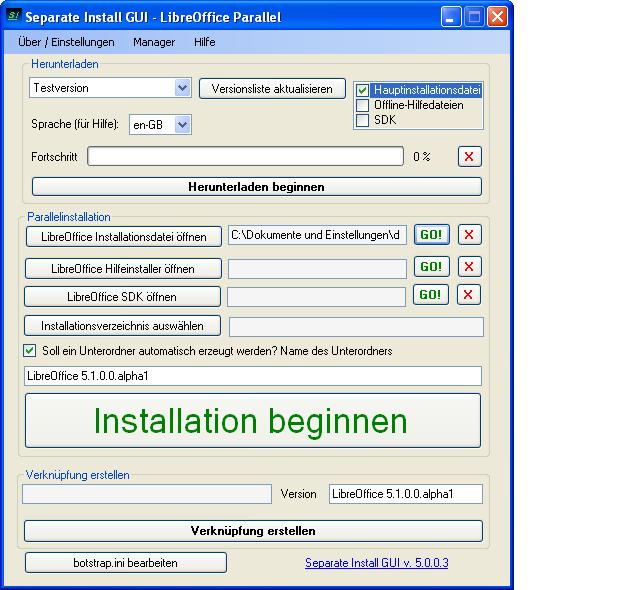 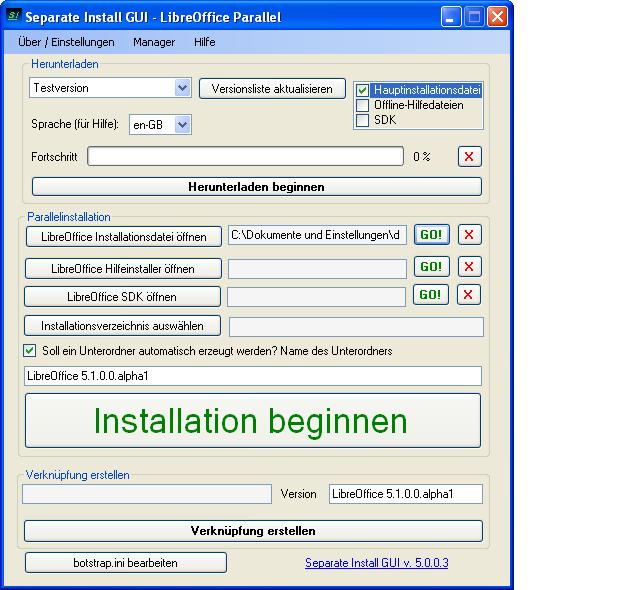 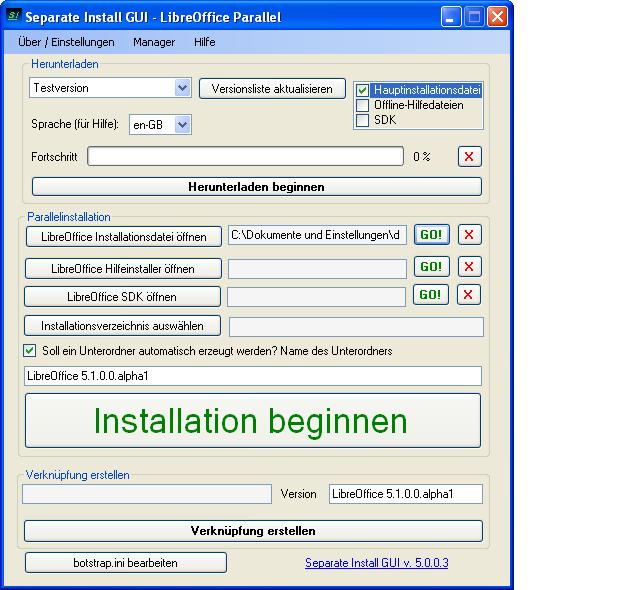 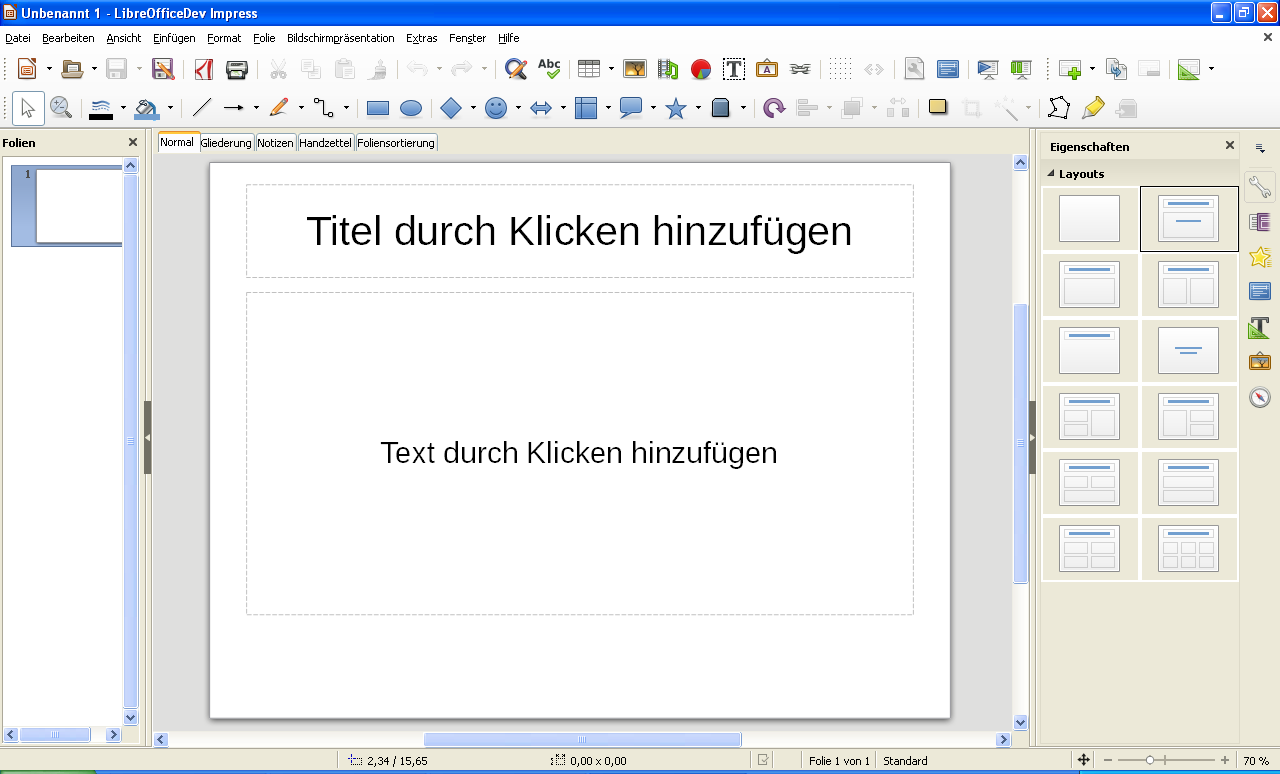 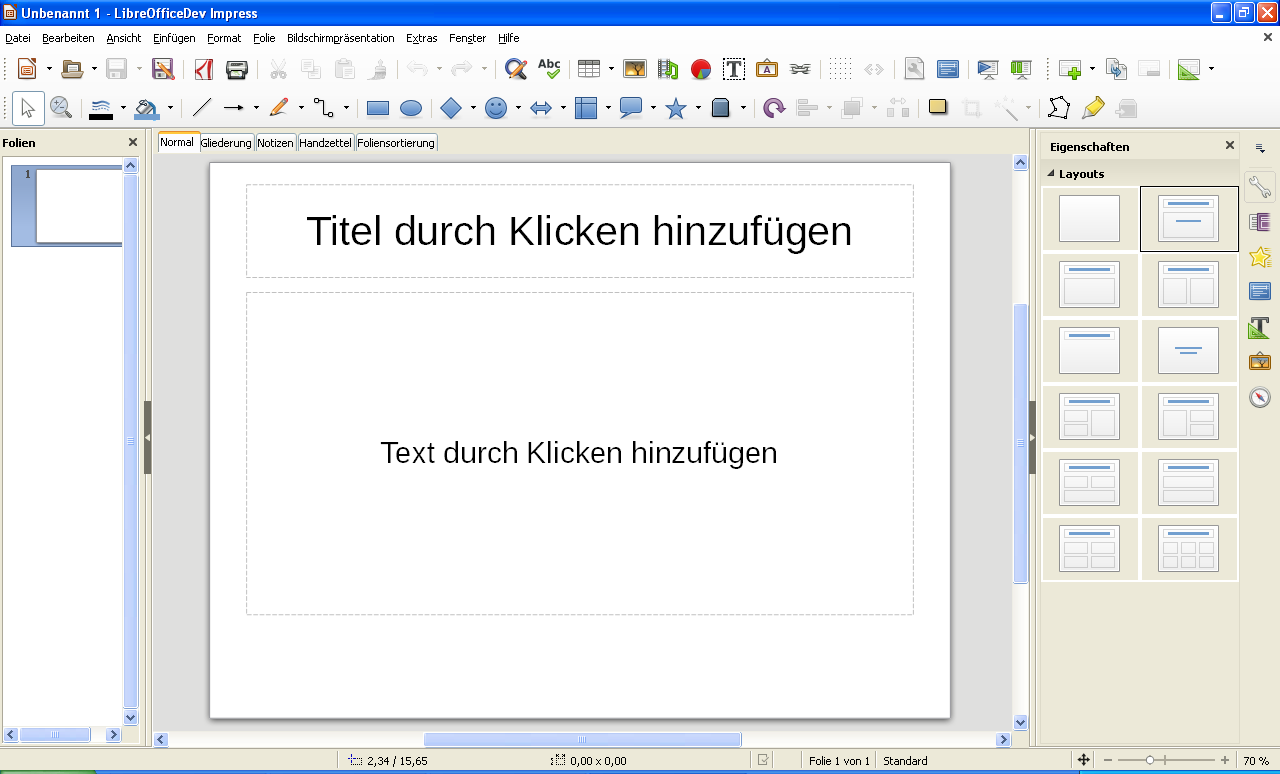 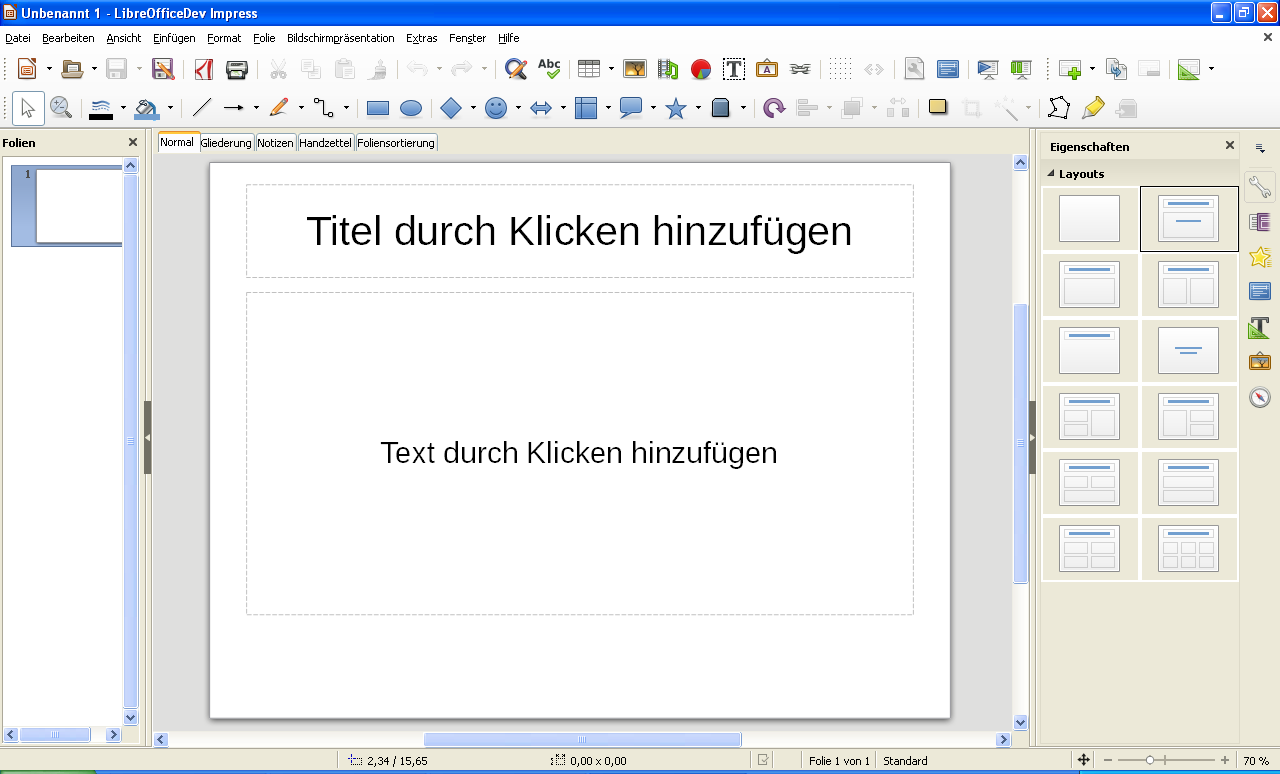 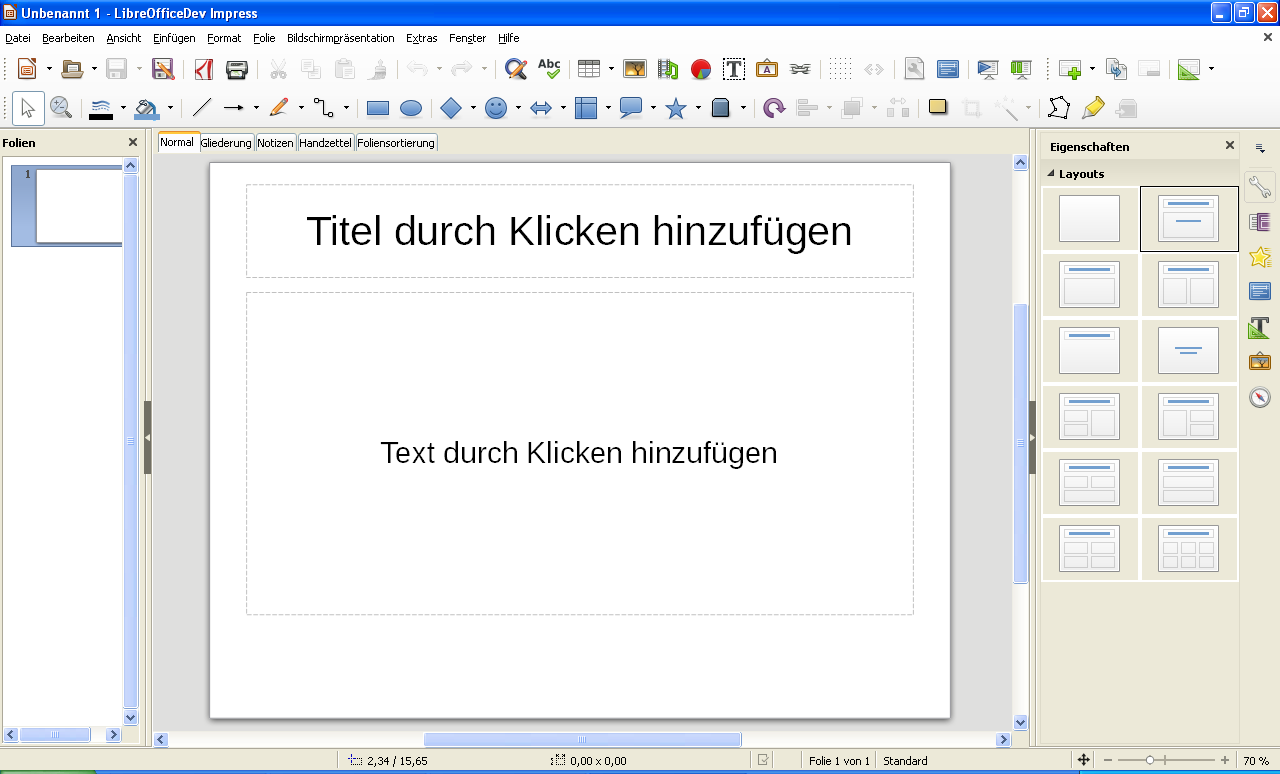 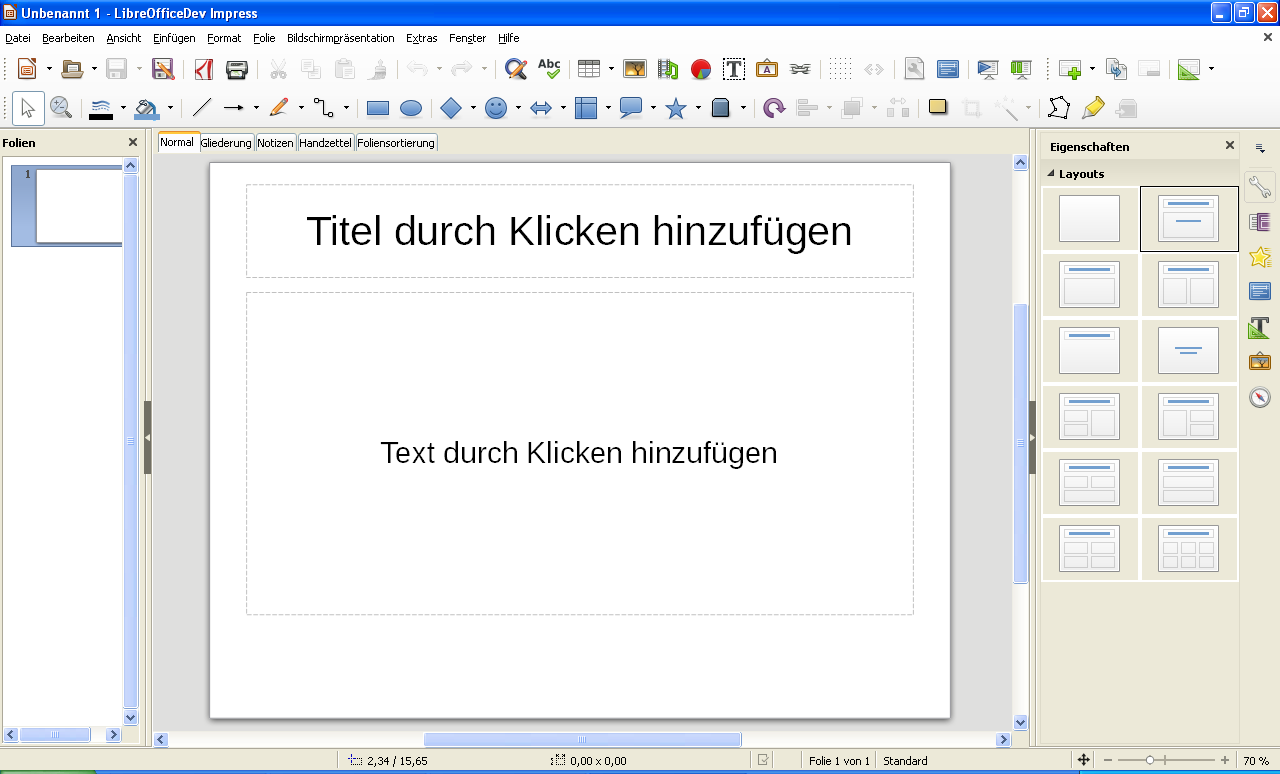 Test test test test Test test test test Test test test test Test test test test Test test test test Test test test test
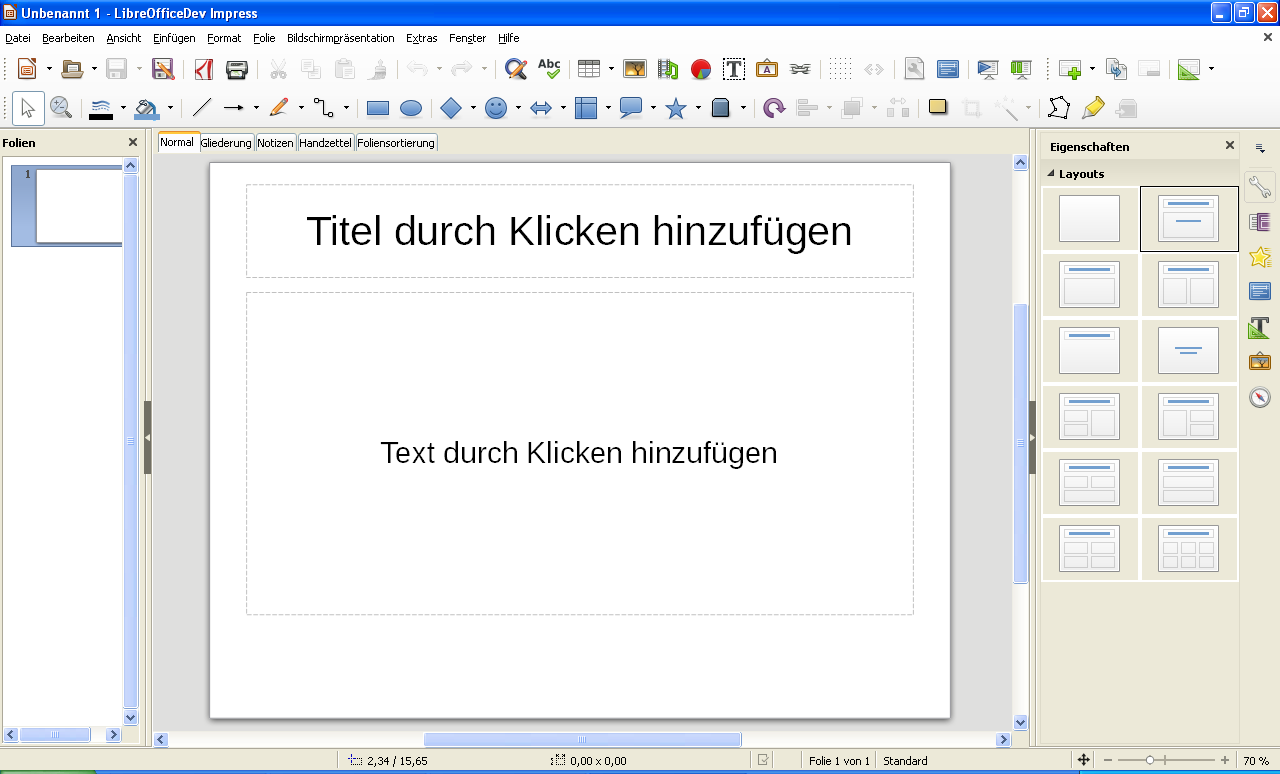 Test test test test  test test test test test
 Test
 Test
 Test
 Test
 Test
 test
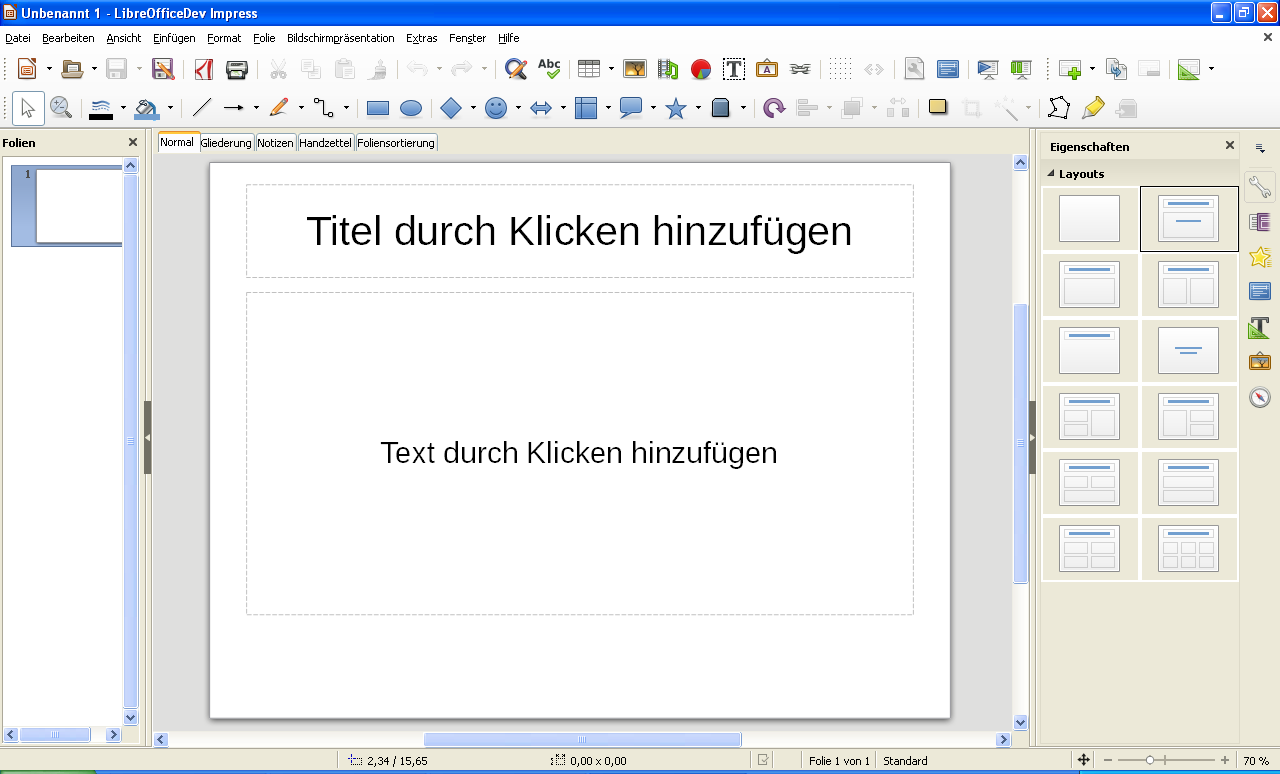 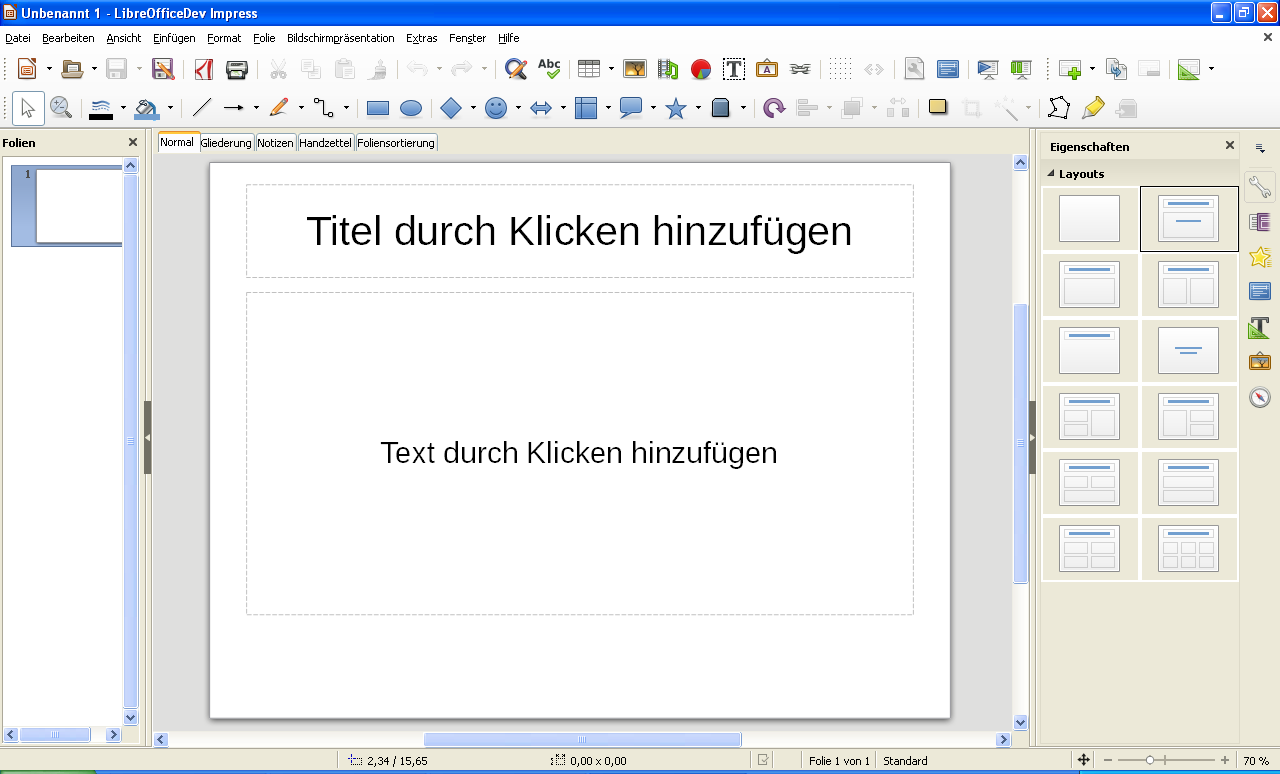 Test test test
Test test test
Test test test
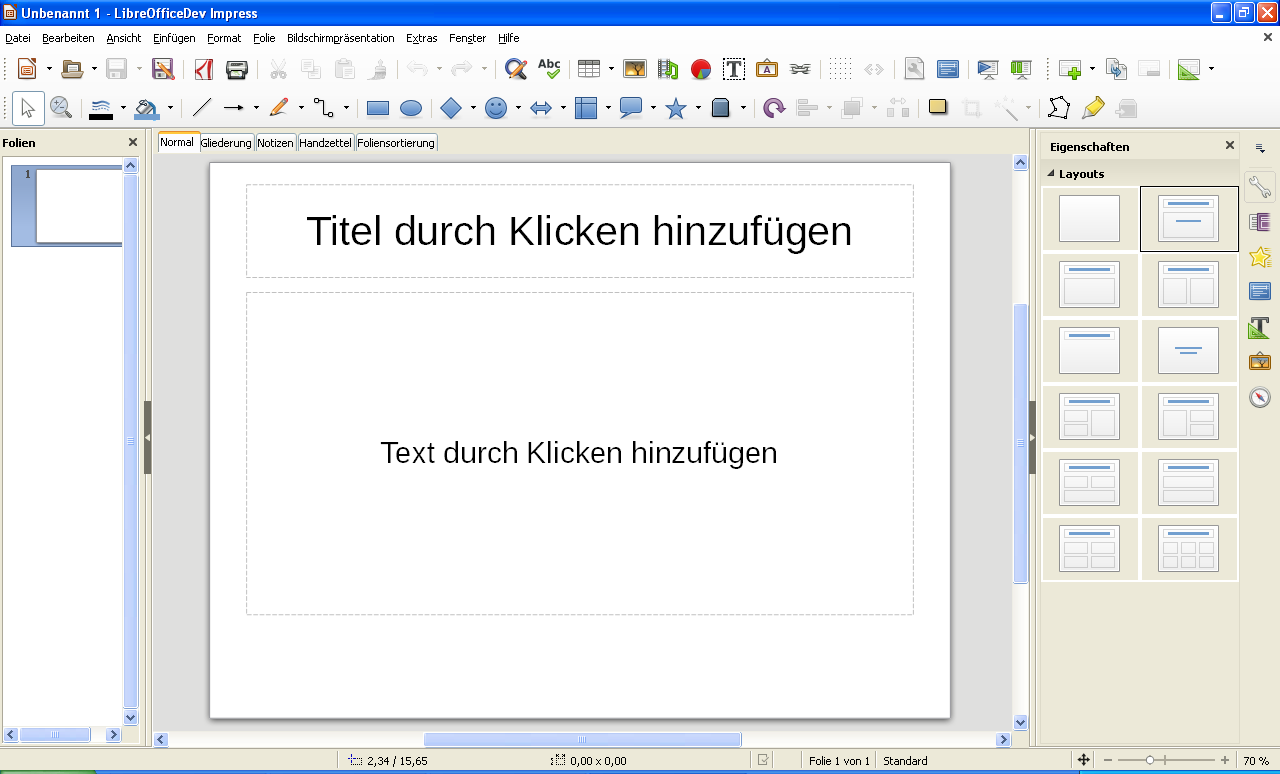 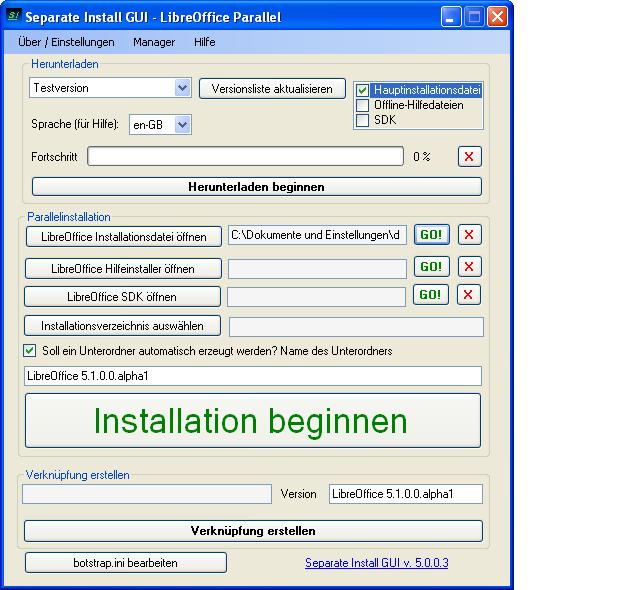 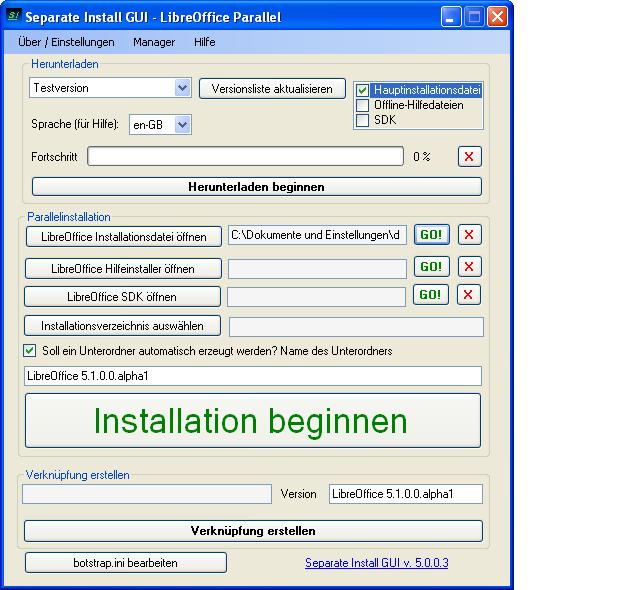 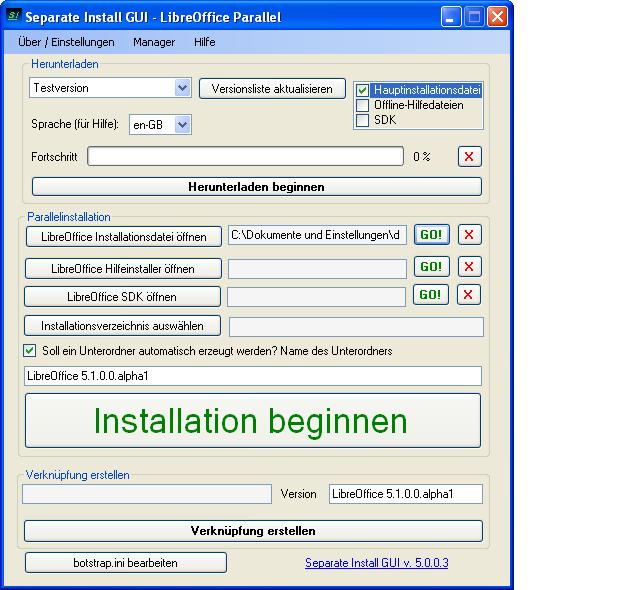 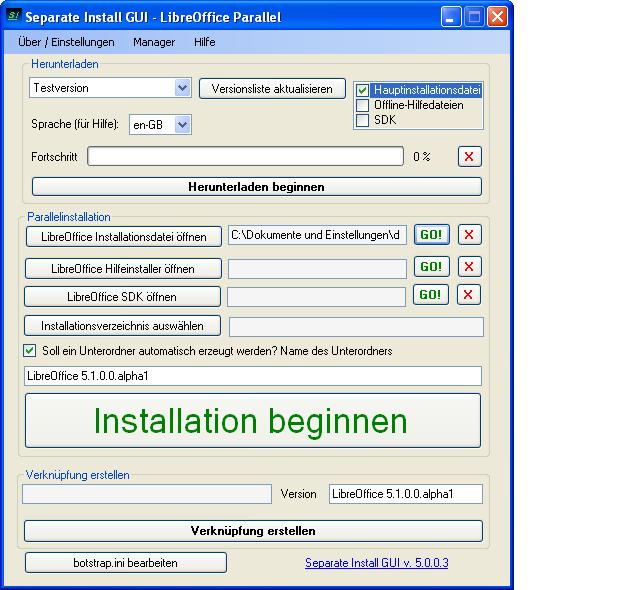 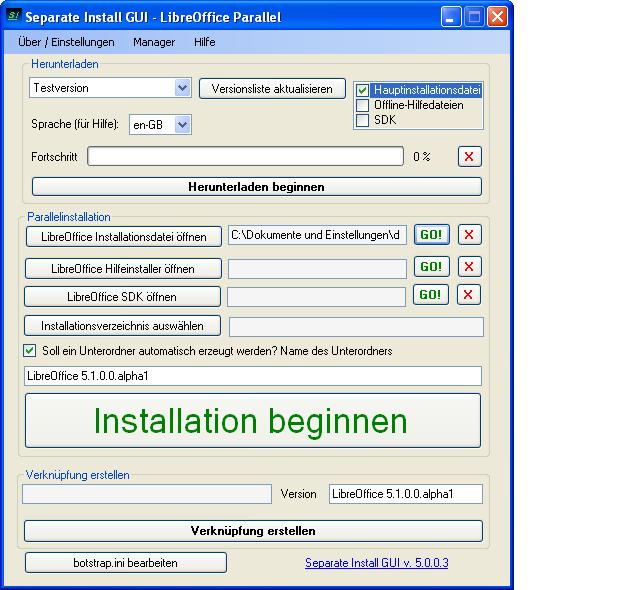 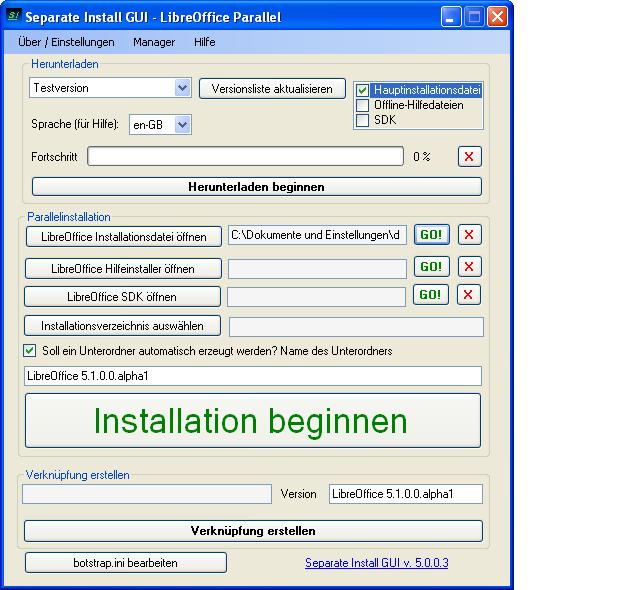 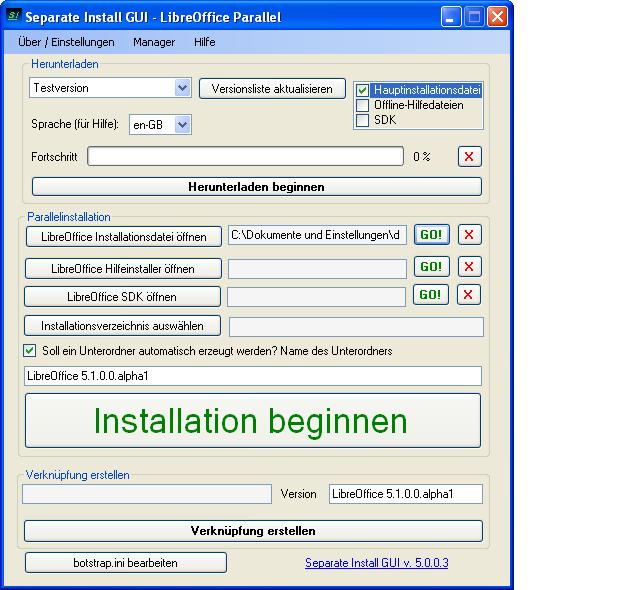 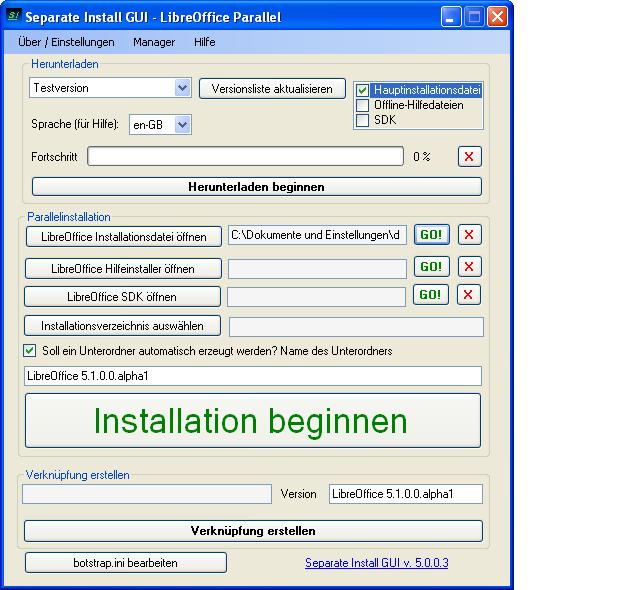 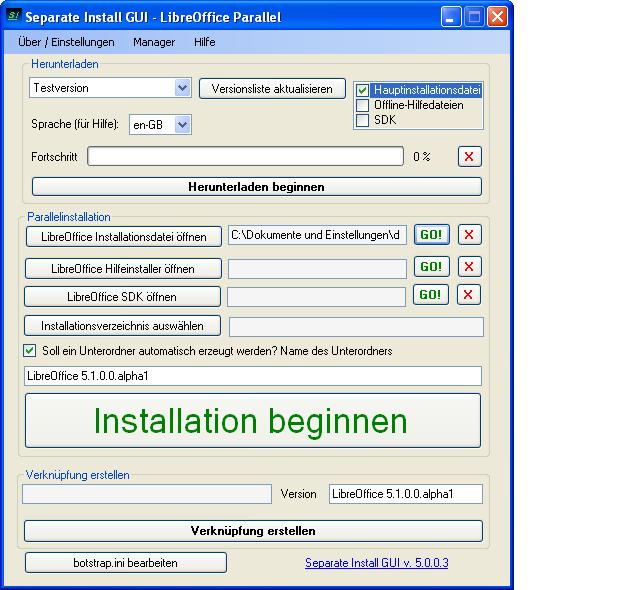 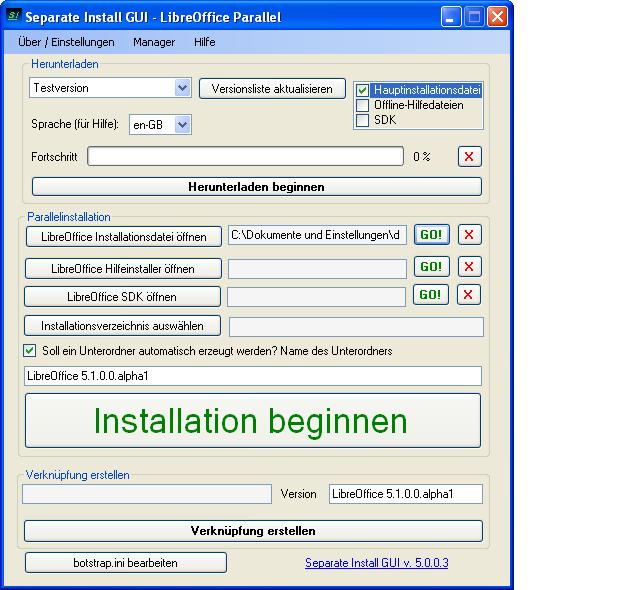 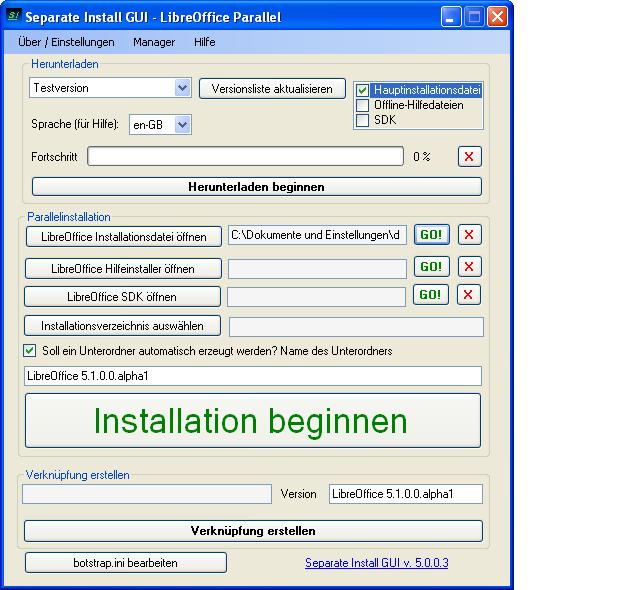 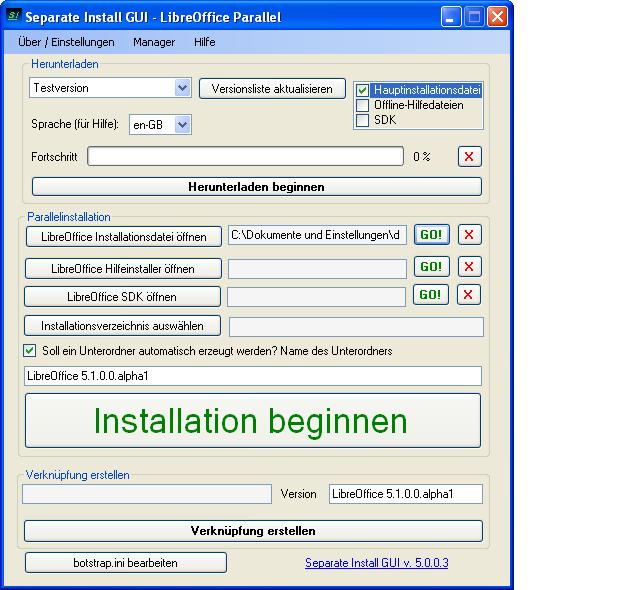 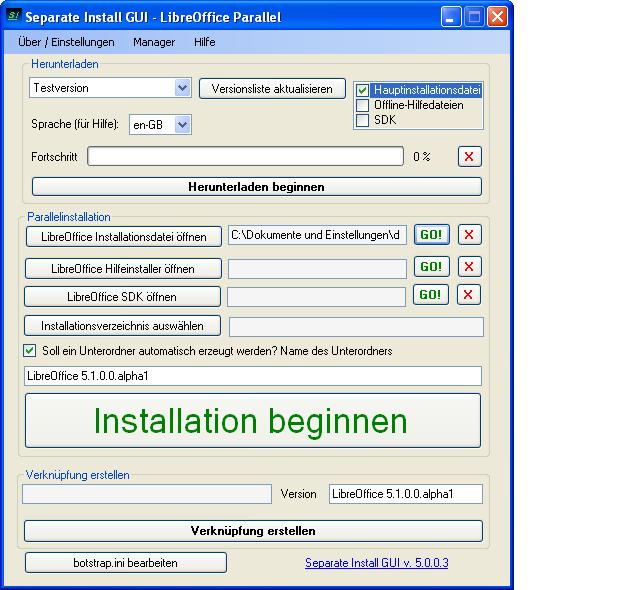 Titel durcasad sadaadd asxcxah Klicken hinzufügen
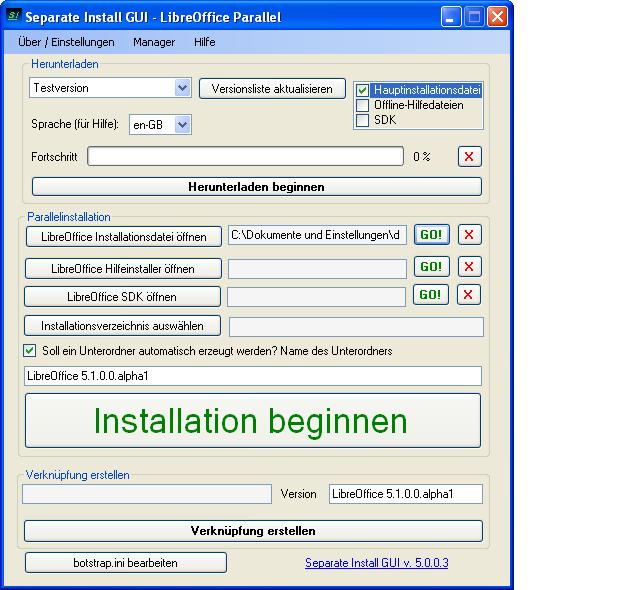